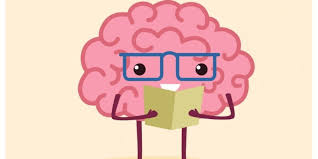 UČIMO UČITITeorije učenja
Biljana Krnjajić, dipl. knjižničar

Vukovar, 15. studeni 2017.
PREDAVANJE
Teorijski dio

 Metode učenja

Alati
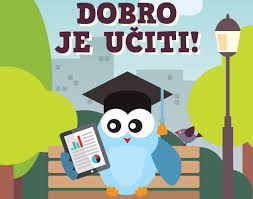 Nova znanja: Znate li…
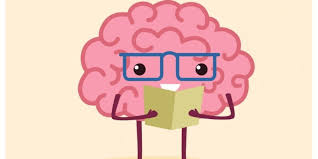 prepoznati neistinu, laž u medijima?
kako se zaštiti od krađe identiteta?
kako se štedi, tj. ulaže ušteđevina?
prepoznati zdravu hranu u dućanu?
kako promijeniti nešto u gradu, županiji, RH?
objaviti svoje radove?
zaraditi na Internetu?
A ) sve to znam
B ) većinu znam
C ) ponešto znam
D ) ništa ne znam
E ) ništa od toga mi ne treba
Učenje je radost!
Ako je : 
   - istraživačko
   - vođeno znatiželjom
   - zaigrano
   - dinamično
   - zabavno
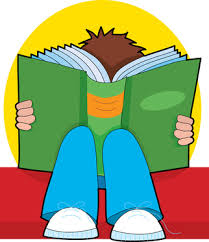 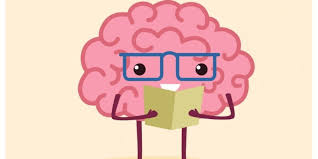 Fama
napraviti stručnjaka sad, danas
daj mu iskustva
u praktičnoj primjeni stečenog znanja
daj mu sposobnost mogućnost da sam uči
Fama: IKT u poučavanju
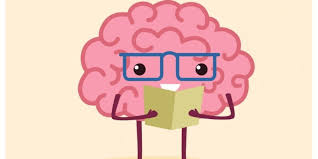 ne treba
prvo mora biti dobar učitelj bez ičega
a IKT koristi onda kad je to 
- najbolje rješenje
- apsolutno nužno
- nedvojbeno korisno
Fama: školska infrastruktura
Ništa se ne može unaprijediti jer škole nemaju IKT
- to nije najveći problem
najveći problem je što djeca imaju
i računalo i Internet
i doma i u džepu
ali ne znaju kako koristiti za učenje
a ni učitelj im ne zna reći jer ni učitelj to ne koristi za svoje učenje
Transformacija obrazovnog sustava
nije u tome
- što poučavamo
- koliko gradiva je u predmetu
- koliko dugo traje školovanje
je li obvezno


već u tome
kako poučavamo
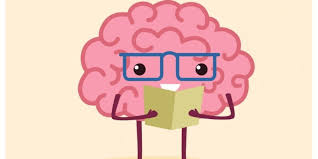 Metode poučavanja
metode poučavanja ovise o metodama učenja
brojne su teorije učenja i tehnike poučavanja
- biheviorizam
- kognitivizam
- kostruktivizam
- konektivizam
- humanizam
- najbolja metoda je vlastito iskustvo
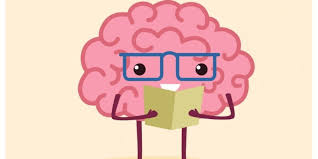 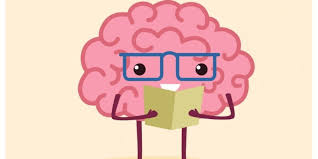 učite ozbiljno, stalno, teške stvari
svoju struku
stalno budite u tijeku
specijalizirajte se za nešto
tražite za vas optimalni način učenja
i ugodan
istražite i iskoristite sve nove metode
 koje nastaju svaki dan
iskoristite te resurse i upotrijebite nešto sasvim drugačije
Tko želi poučavati
ne smije nikada prestati učiti.
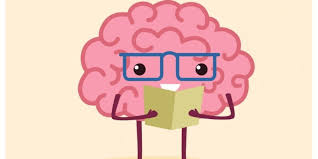 Nove metode učenja
gledajte predavanja   TED
slušajte podcast
koristite baze podataka i baze učenja
čitajte stručne i znanstvene članke
komunicirajte s drugim učenicima
- naučite tražiti pomoć
- naučite davati pomoć
- koristite samoprovjeru znanja
- vježbajte u simulatorima i virtualnim okruženjima
- pohađajte MOOC
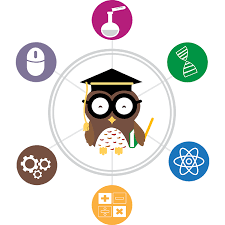 A kad poželite mijenjati svoje poučavanje
postavljajte učenicima (projektne) ciljeve
individualne, grupne, razredne, školske
godišnje, polugodišnje, mjesečne i tjedne
potičite njihov timski rad
što više suradnje
a što manje natjecanja
umjesto da govorite,postavljajte pitanja
umjesto da ispitujete
dajte da učenici sastavljaju ispitna pitanja
potičite ih da rade greške
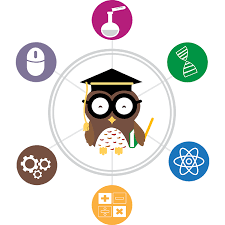 Poziv učitelja je privilegiran, blagoslovljen,
Jer dobar učitelj mijenja budućnost
I utječe na vječnost,
Nikad se ne zna
koliko daleko seže utjecaj učitelja.
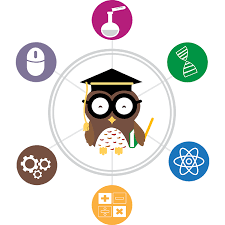 Ljepota učiteljskog poziva dar je bogova. Učitelj ima moć zapaliti iskru radoznalosti, odškrinuti vrata znanja i svakom djetetu omogućiti razvoj sposobnosti, inteligencije i talenta pomoću kojih može postati što god želi.
ZAKLJUČNO O METODAMA
svaka metoda ima svoje prednosti i svoje nedostatke
korištenje pojedine metode ovisi o sposobnostima pojedinaca kako nastavnika, tako i učenika
izbor metode uvjetovan je i sadržajem koji treba usvojiti, nije svaki sadržaj za svaku metodu
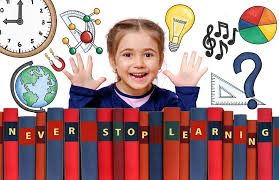 Društvo
društvo modernog doba - površnost i brzina življenja
u takvom je društvu ugroženo kvalitno učenje
kvalitetno učenje vodi do kvalitetnog znanja
tehnološko – kumunikacijski razvoj ima svoje prednosti i mane čega trebamo biti svjesni i skoristiti to pozitivno u svrhu kvalitetnog učenja
upitne su i društvene vrijednosti
kvalitetne vještine učenja danas su naglašeno oruđe za svladavanje i prakticiranje svih aspekata života u društvu
LITERATURA
Cindrić, Mijo; Miljković, Dubravka; Strugar, Vladimir: Didaktika i kurikulum. IEP-D2, Zagreb, 2010. 
Hentig, Hartmut von: Što je obrazovanje: esej. Educa, Zagreb, 2008.
Jerčić, Maja; Sitar, Jelena: Učimo učiti. Element, Zagreb, 2013. 
Pastuović, Nikola: Osnove psihologije odgoja i obrazovanja. Znamen, Zagreb, 1997.
Pastuović, Nikola: Obrazovanje i razvoj : kako obrazovanje razvija ljude i mijenja društvo, a kako društvo djeluje na obrazovanje. Institut za društvena istraživanja, Centar za istraživanja i razvoj obrazovanja: Učiteljski fakultet, Zagreb, 2012.
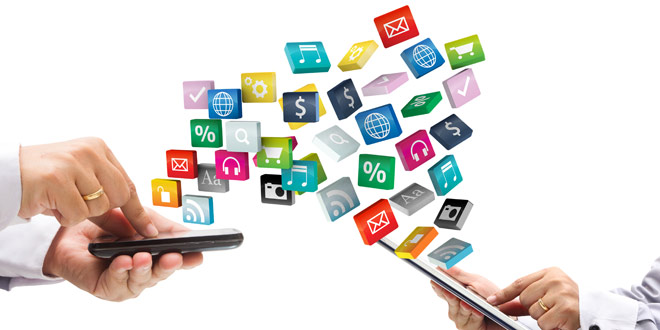 Alati u nastavi
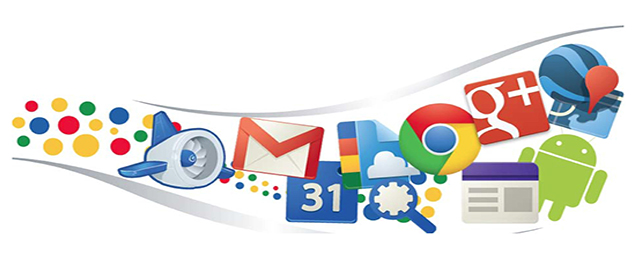 Ovi alati nisu zbirka recepata, no svi koji će se njima koristiti pozvani su da ih rabe slobodno, u skladu s potrebama vlastita rada, prilagođavajući ih sastavu i mogućnosti skupina s kojima rade.
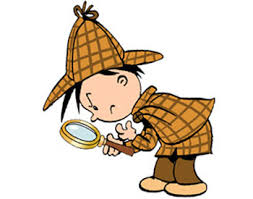 QR kodovi u nastavi
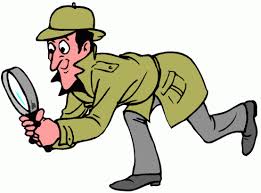 Što su QR kodovi?
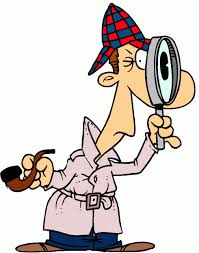 danas najpopularniji dvodimenzionalni barkod

   kratica engl. Quick Response kod – tip dvodimenzionalnog koda (barkoda) prvotno osmišljenog za autoindustriju (Toyota)

   brza čitljivost i mogućnost velike pohrane podataka čini ga sve popularnijim u svim sferama društva
[Speaker Notes: Barkod = crtični kod]
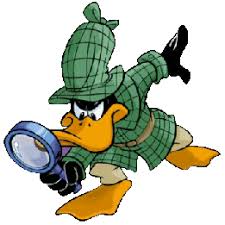 …još nešto o QR kodovima
dizajniran kako bi se omogućilo njegovo brzo dekodiranje

   svaki kod se sastoji od crnih modula raspoređenih   u kvadratni uzorak na bijeloj površini

  jednostavna izrada – jednostavno korištenje
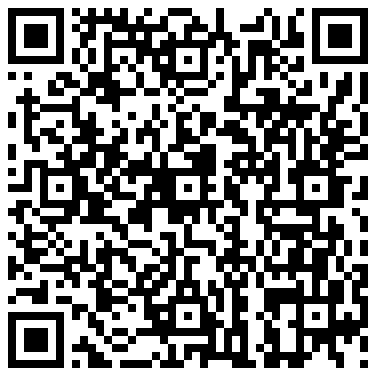 [Speaker Notes: Binarni, alfanumerički simboli….]
Svakodnevica s QR kodovima
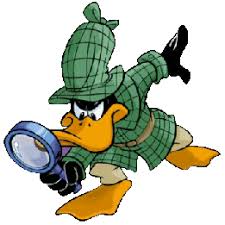 prisutni u svim sferama društva, industrije, proizvodnje, usluga, edukacija…
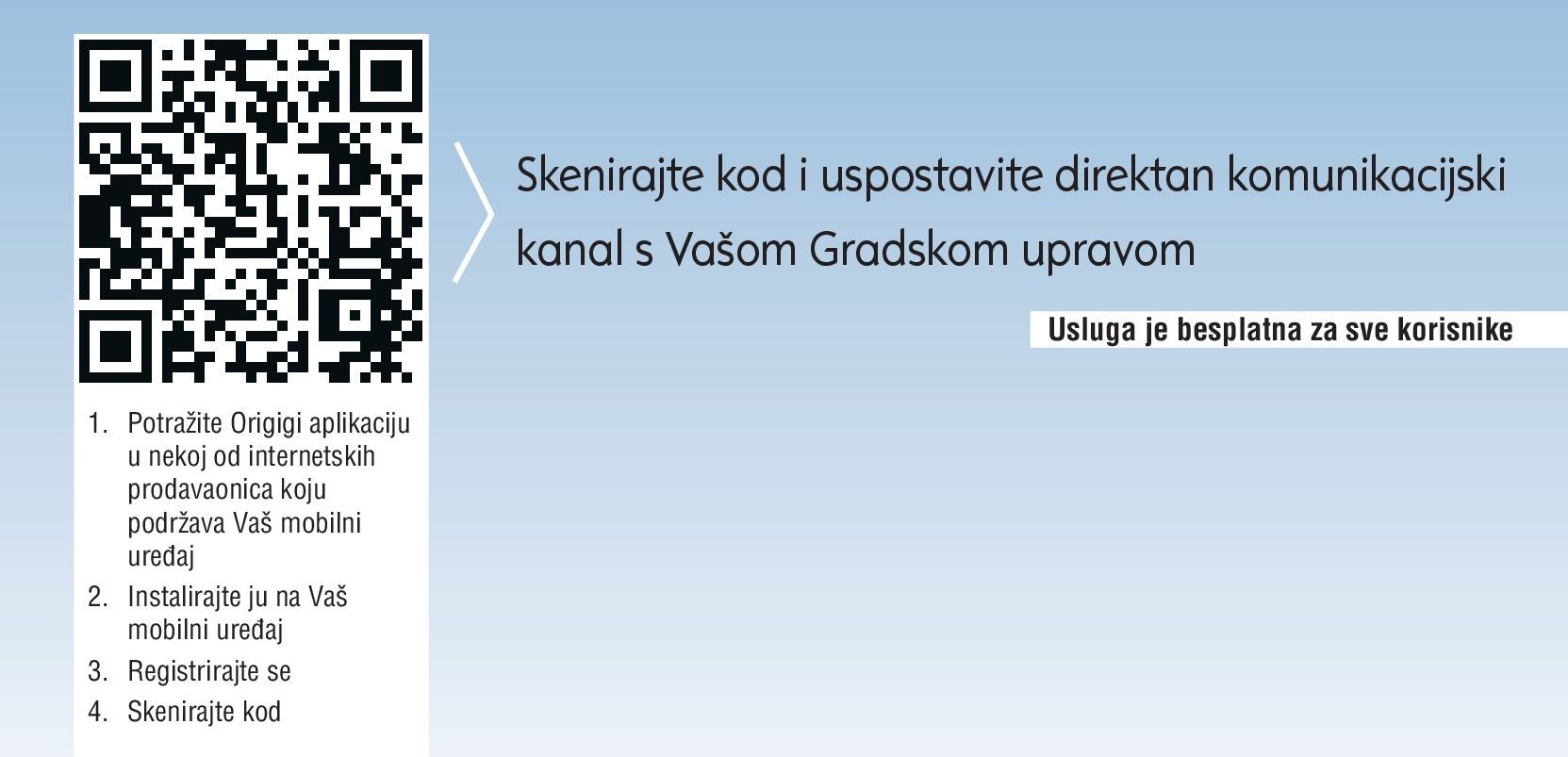 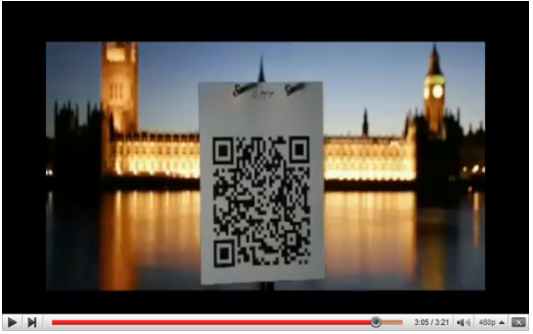 Proizvodi…
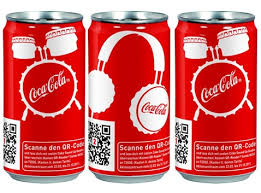 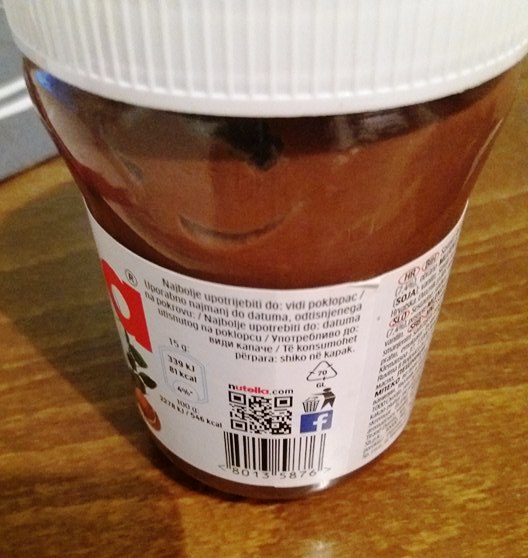 Pet Shop Boysi promocija ljudskih sloboda 2007.g.
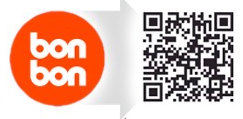 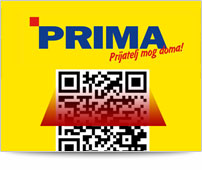 Trgovina i usluge
QR kodovi u knjižnici
Primjeri postavljanja kodova na ulazu u knjižnicu:
 
 trenutna top lista knjiga u svijetu, državi, knjižnici, 
 pristup WiFi mreži u knjižnici, 
 na prigodnim plakatima su najave za različite događaje, 
 na oglasnoj ploči su oglašene radionice u knjižnici sa mogućnošću online prijave, 
 za naprednije i veće knjižnice kodovi mogu omogućiti pristup web-u knjižnice, online pristup bazi podataka, 
 knjižnice sa mogućnosti pretraživanja iste ili virtualnu šetnja kroz knjižnicu.
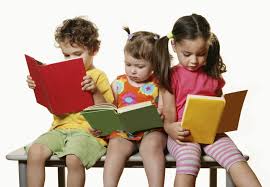 Popularizacija QR - kodova
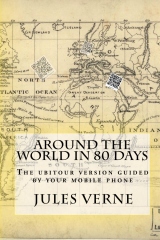 Primjer je klasik Julesa Verna „Put oko svijet u 80 dana“ sa QR kodovima otisnutim na stranicama koji se povezuju sa slikama, mapama ili video-klipovima opisujući dodatno događaje u knjizi i dajući im multimedijalni efekt. 

Hrvatski primjer je roman Vilijun autorice Jasne Horvat.
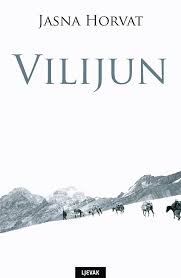 Ideje: QR kodovi u nastavi
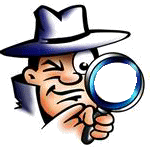 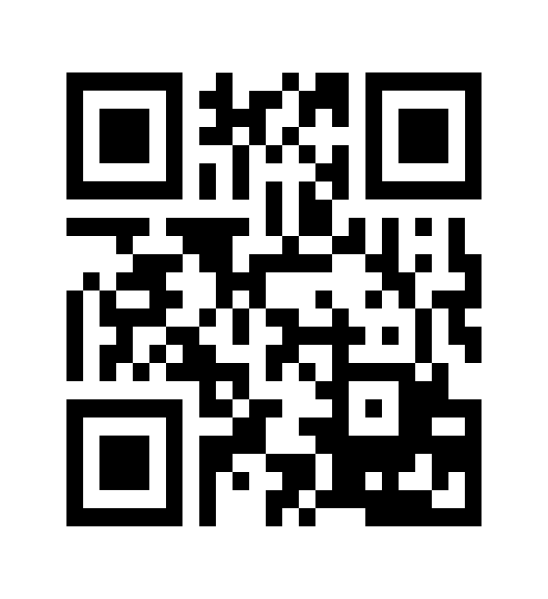 upotreba u svim nastavnim područjima:
jednom izrađeni QR kodovi mogu se koristiti generacijama
Izrada QR kodova
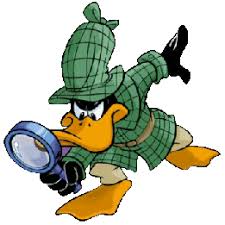 samostalno, jednostavno, lagano i brzo
   višestruka upotreba u nastavnom procesu

   potrebno: 
   alat za izradu QR kodova
   aplikacija za skeniranje QR kodova
   mobitel / tablet
.
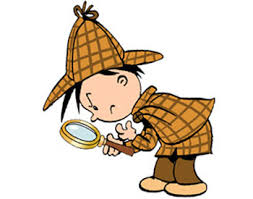 Alati…
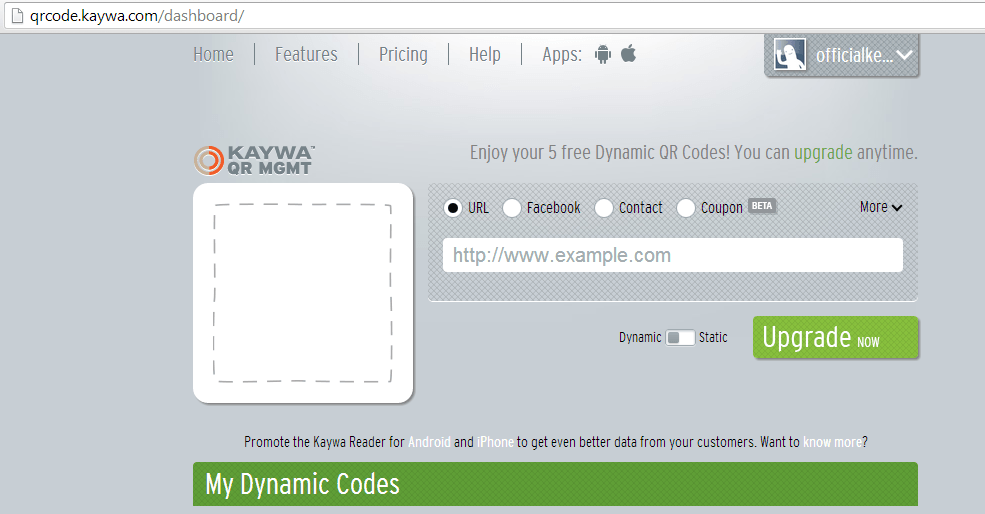 http://qrcode.kaywa.com/
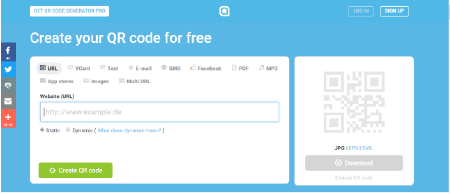 www.qr-code-generator.com
Nije besplatan, 33 kn!
Aplikacije za čitanje
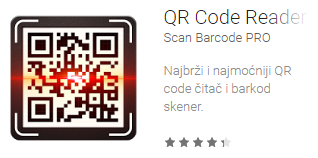 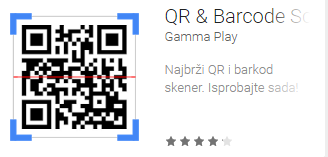 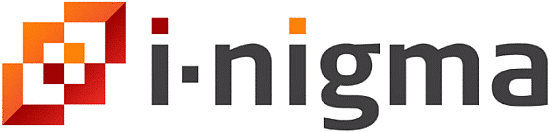 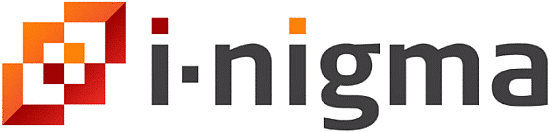 Preuzmite aplikaciju za čitanje QR kodova: i– nigma
Pronađite u predavaonici sakrivene kodove 
Svaki kod  - jedna riječ
Riječi spojite u smislenu cjelinu i odgonetnite …
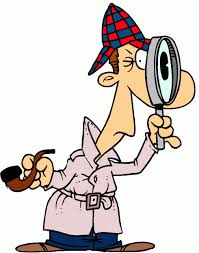 Fotostory
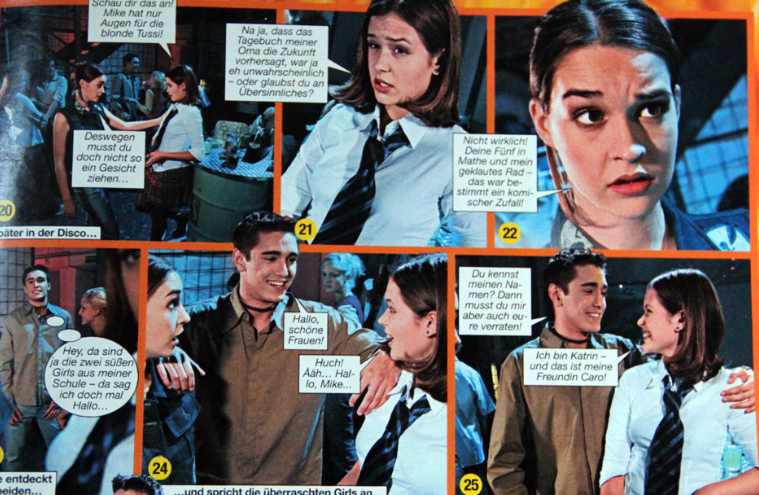 Primjer foto priče
Platit ćeš mi, Smradac!
Dado, gdje si?
Ne čujem, Dadu…
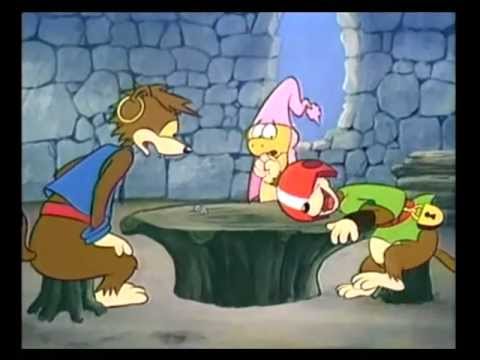 Što ćemo sad?
?
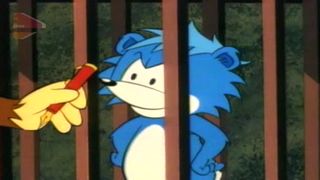 Idiote, jedan!
Kakvi luzeri!
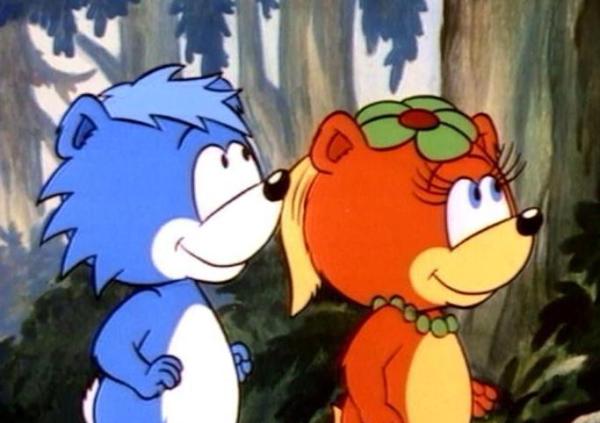 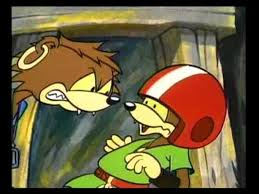 Nisam ja kriv, šefe!
Uf!
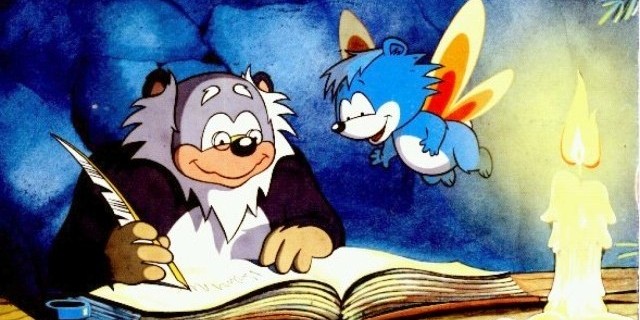 Dragi Smucalo….
Hura,!!!Evo, Gricka!
Bože molim Te pošalji mi prijatelje!
Predajem se!
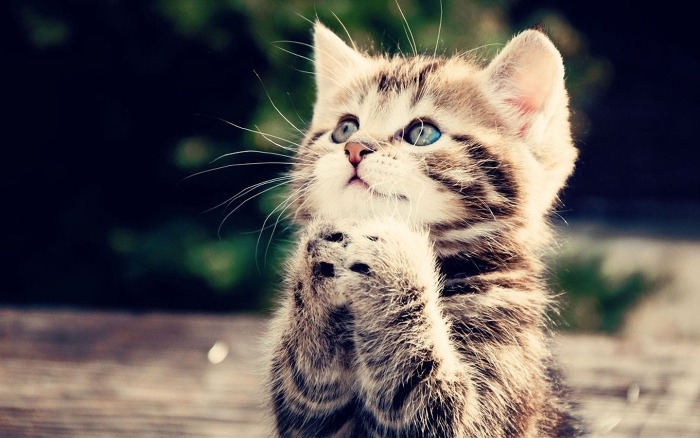 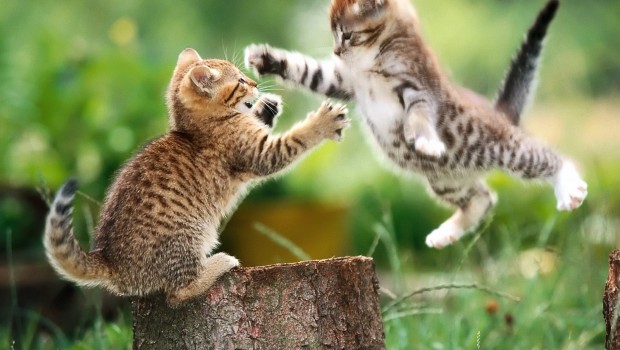 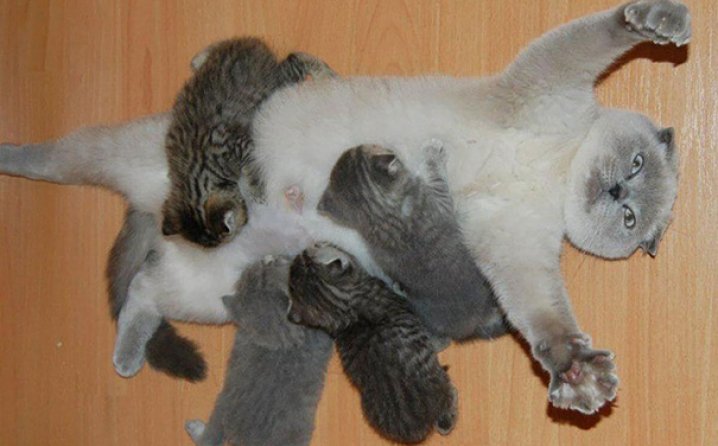 Gricko se bacio na leđa.
Mačak Srečko osjeća se usamljeno.
Gricko i srečko bacili su se na igru.
Nisam se nadao ovome.
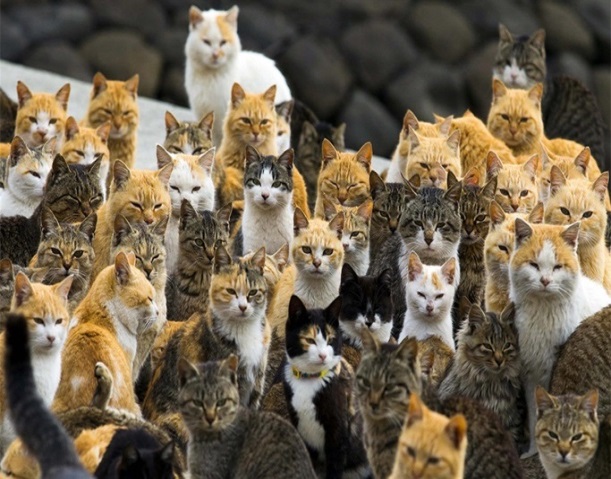 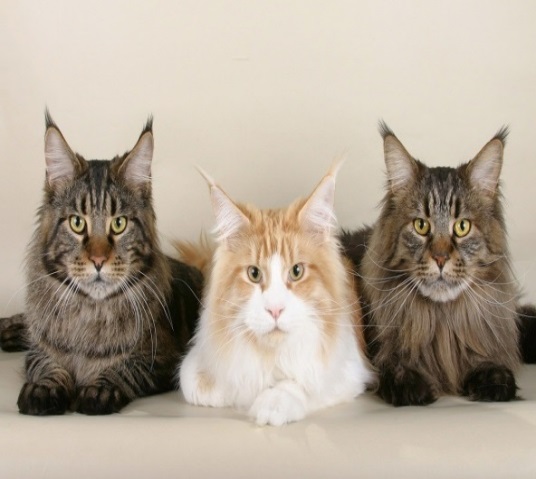 Srećkovi roditelji i baka mudro su promatrali igru.
Ali stiglo je more prijatelja. Srećko je bio presretan.
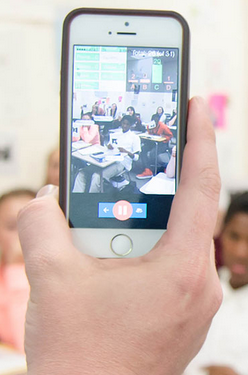 Plickers
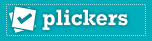 Danas…
Što je Plickers?

 Kako koristiti Plickers u razredu?

 Gdje početi s pripremom?
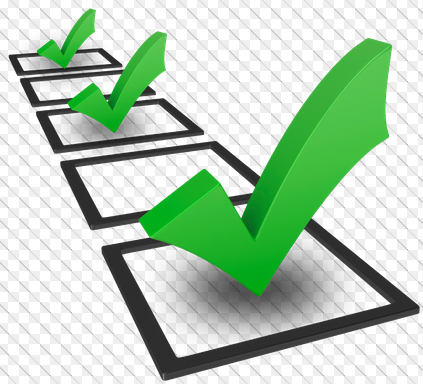 Plickers
Plickers (https://plickers.com/) je alat namijenjen jednostavnoj i inovativnoj provjeri znanja u razredu, anketama ili izradi kvizova.
Riječ je o papirnatim karticama koje su u jedinstvene za svakog pojedinog učenika u razredu. Svojim izgledom podsjećaju na QR kodove. Nakon postavljenog pitanja svi učenici trebaju prikazati svoj odgovor pravilnim položajem svoje kartice, a nastavnik svojim mobilnim uređajem skenira sve kartice i na taj način prikuplja rezultate.
S pomoću njega na najbrži mogući način dobijete povratnu informaciju o znanju svakog učenika koja ostaje pohranjena na vašem pametnom mobitelu.
Djeca se zabavljaju istovremeno učeći.
Besplatan je i dostupan svima te jednostavan za upotrebu.
Svaka kartica učenika je jedinstvena i drukčija, što onemogućuje „prepisivanje”.
Idite na:  plickers.com
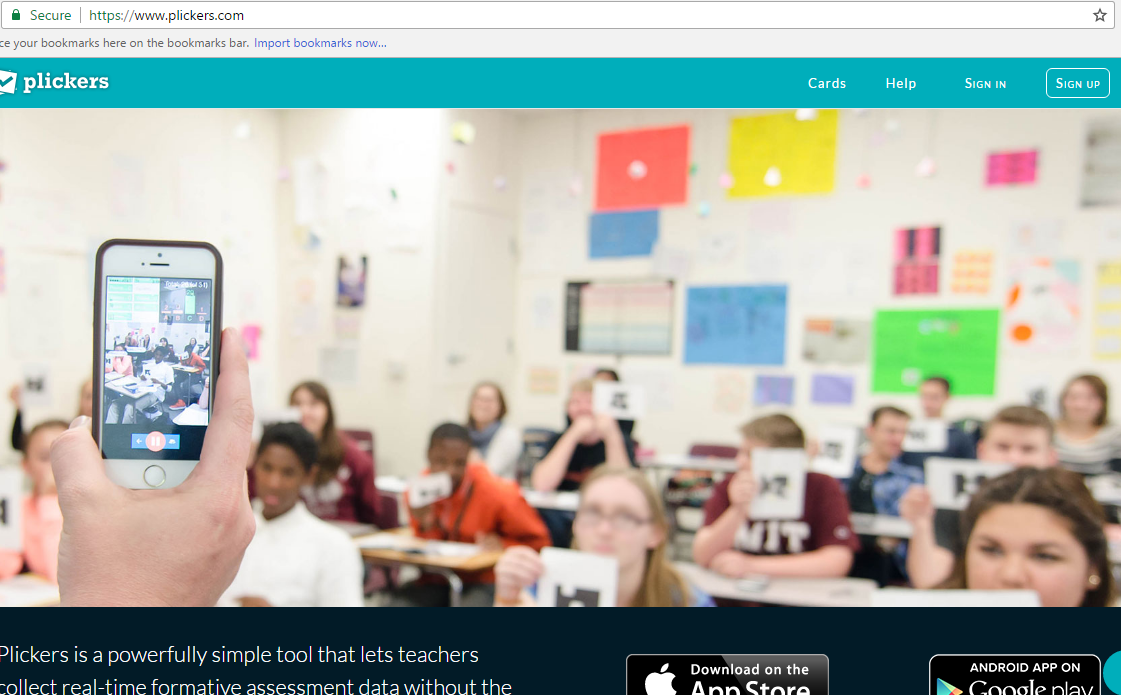 KAKO KORISTITI PLICKERS
Kako početi?
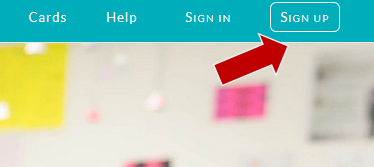 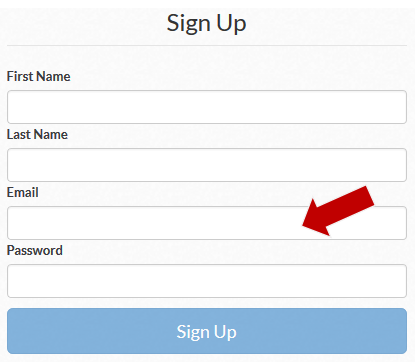 Korak – SIGN IN 
         (registriraj se)
2. Korak – Popuni podatke
Kreiraj račun
Korak 2.
Upisivanje učenika u razred.
Kreiraj razred
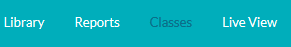 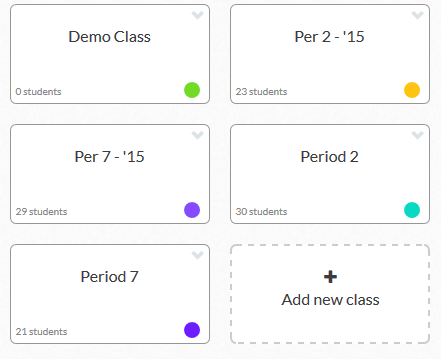 4.Korak - Add new class
Ispuni podatke za razred. Odaberi boju razreda.
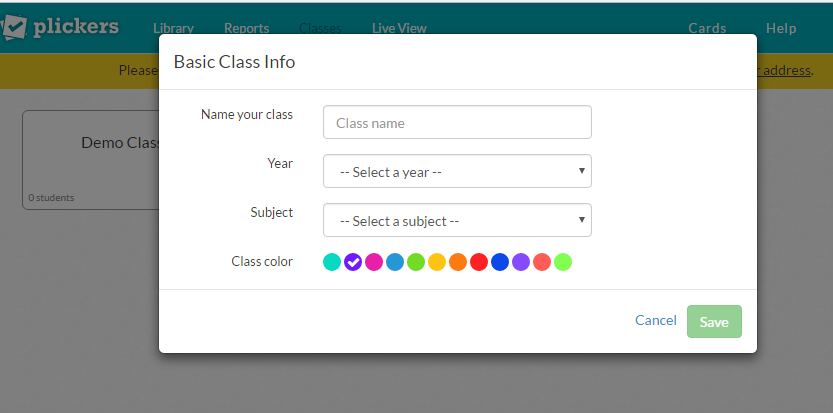 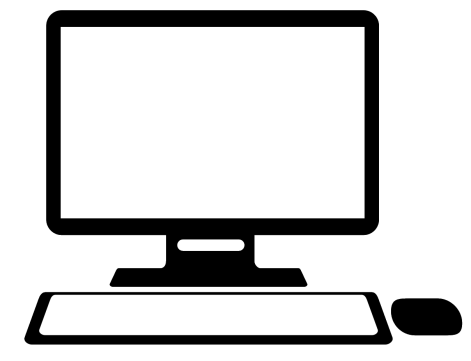 Upiši ime učenika
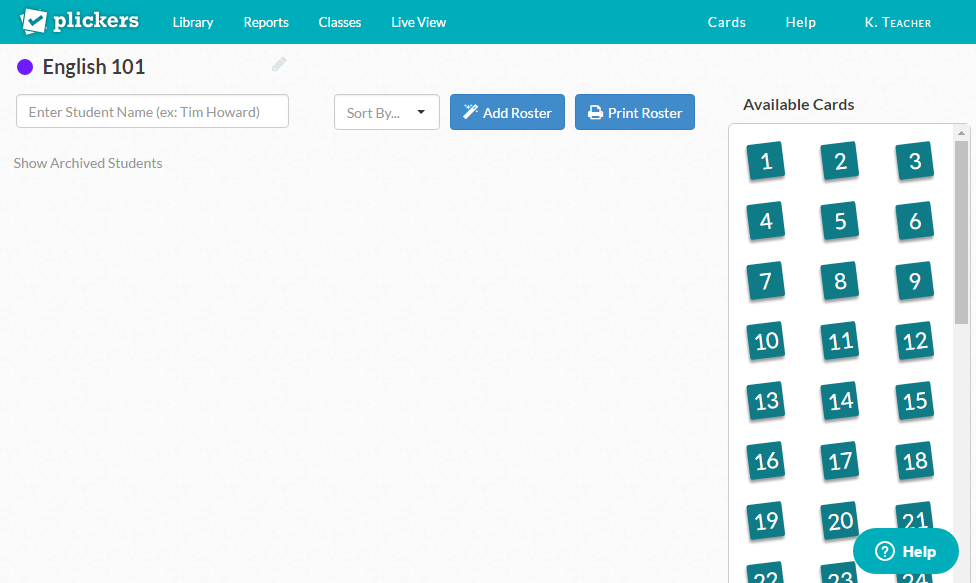 Maximum 40 kartica
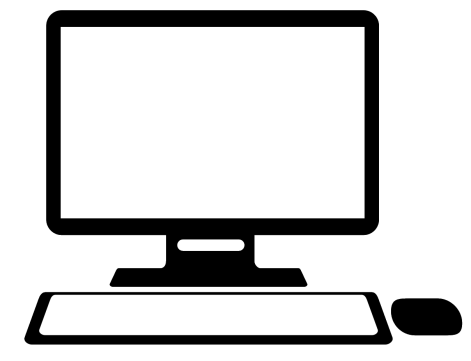 Klikni na  Library
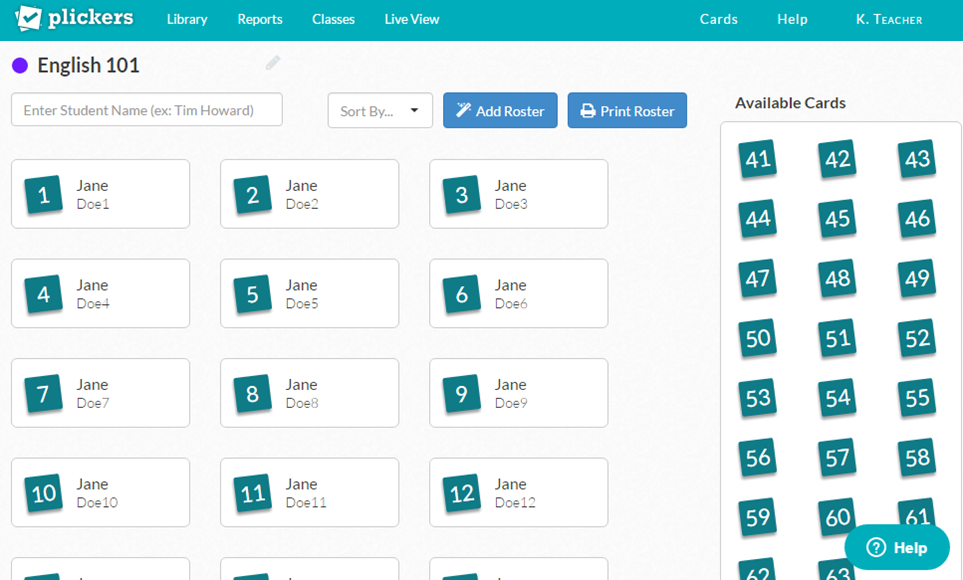 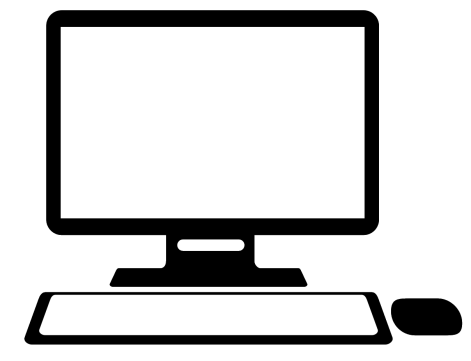 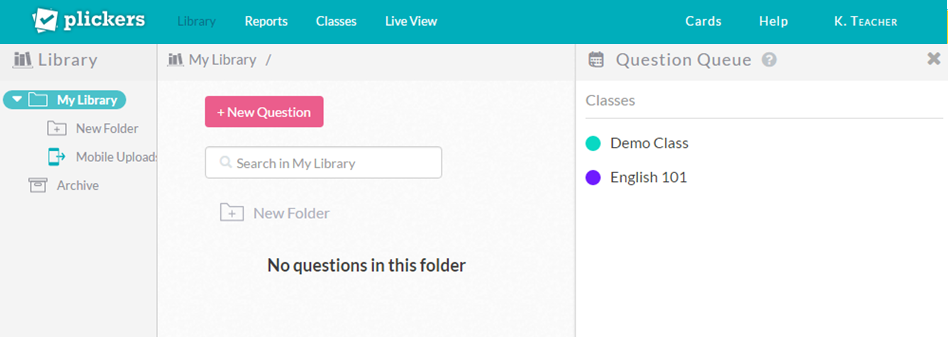 Klikni na  New Question
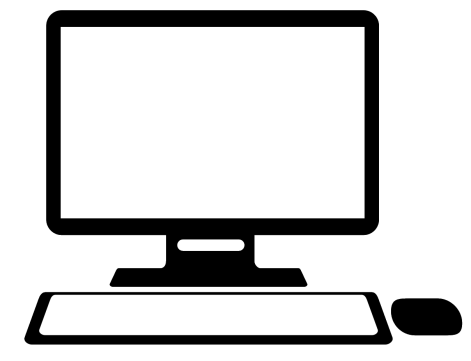 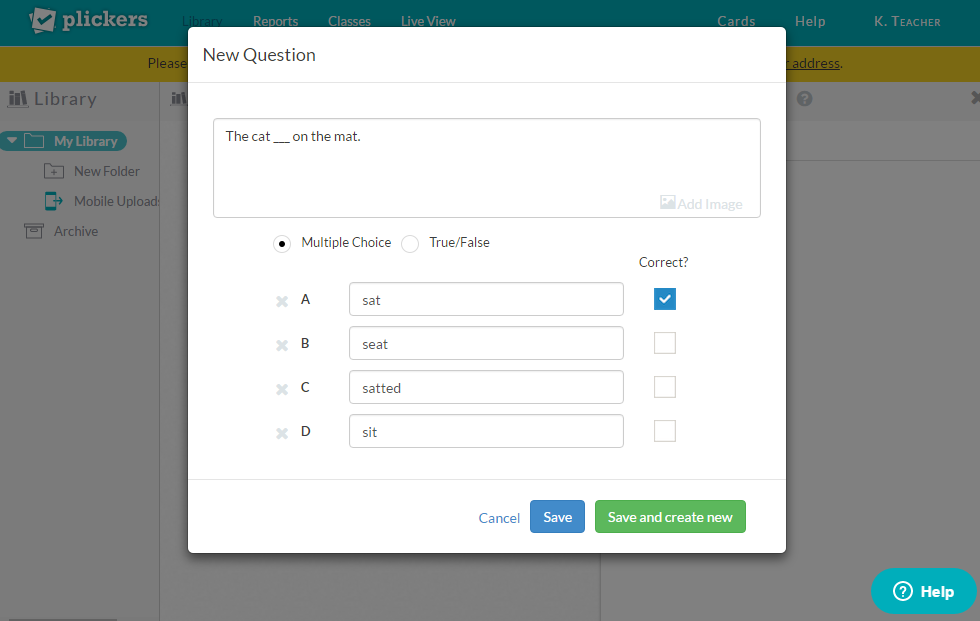 Upiši pitanje i ponuđene odgovore. Označi točan odgovor.
Klikni na Save and create new
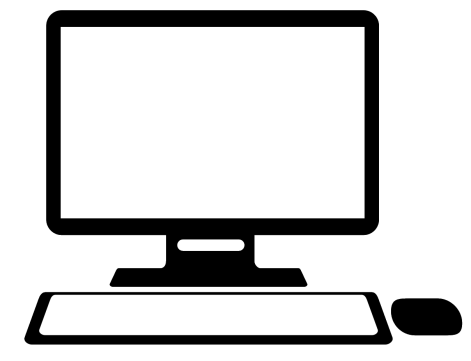 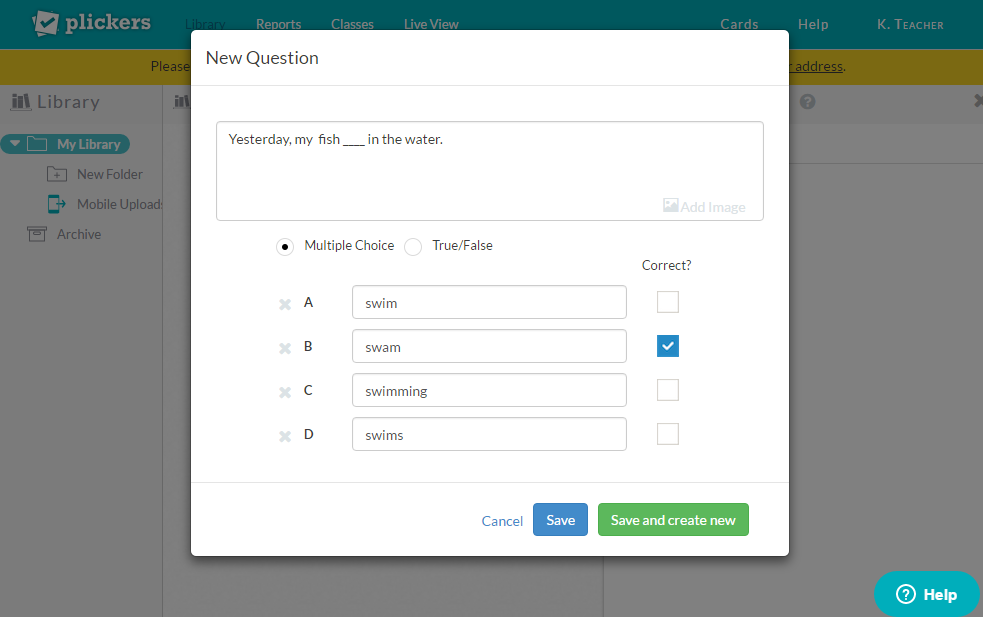 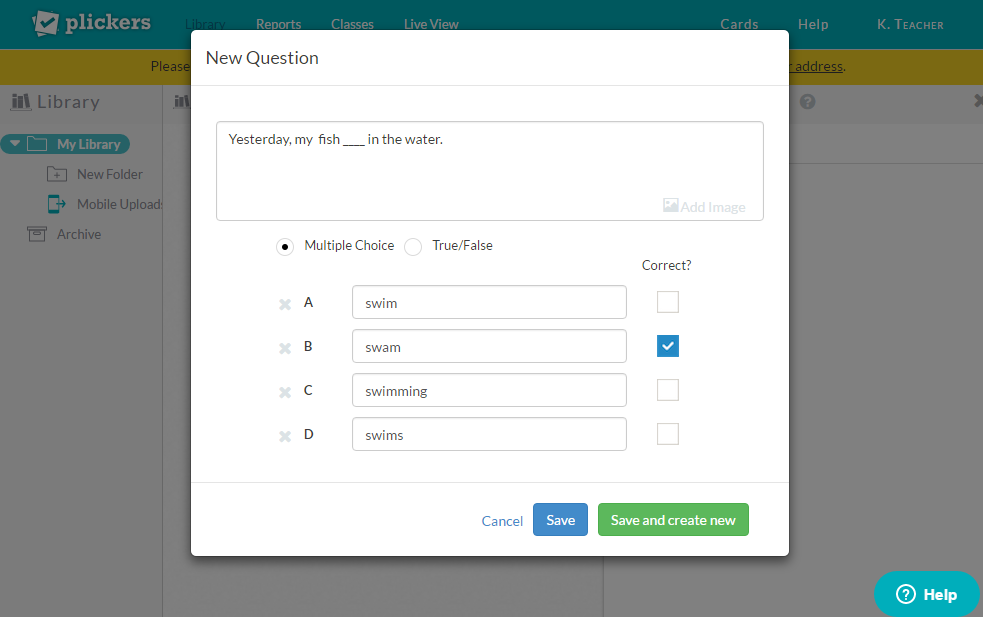 Spremi kada završiš sa svim pitanjima.
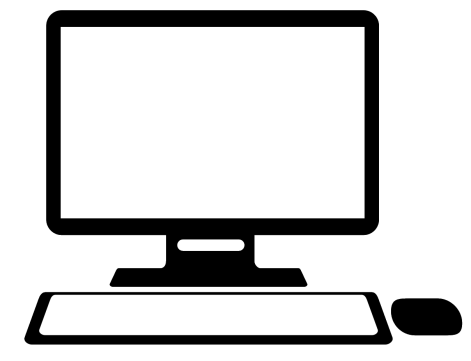 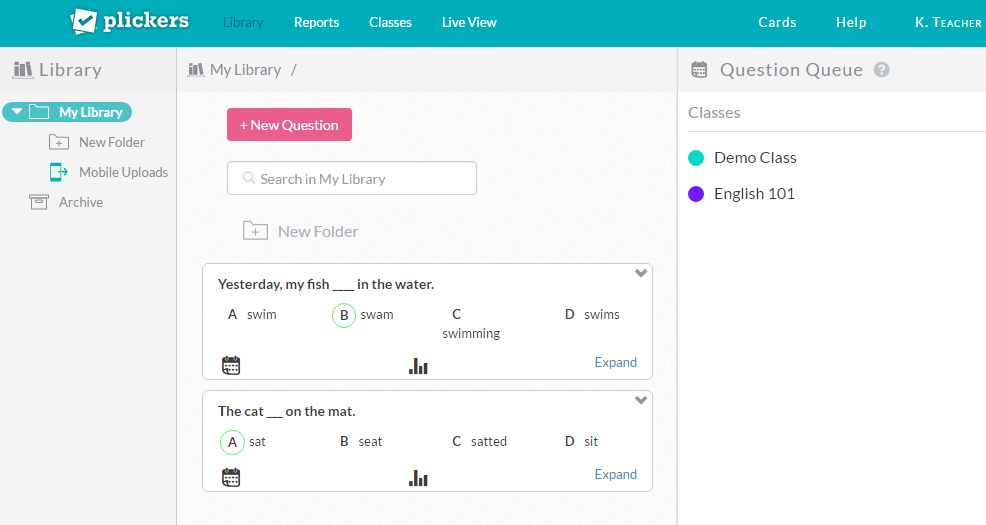 Klikni  Live View kada ste spremni
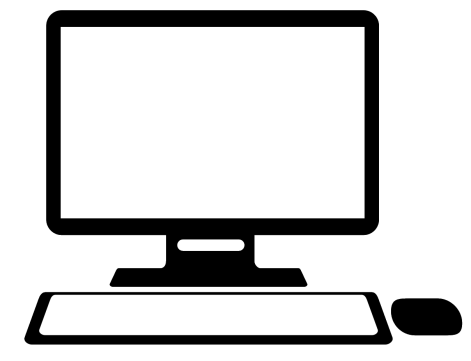 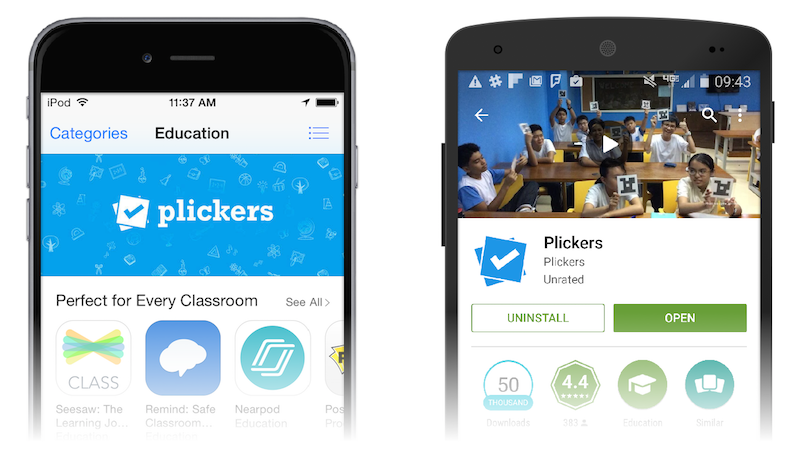 Download Plickers s Trg play-a
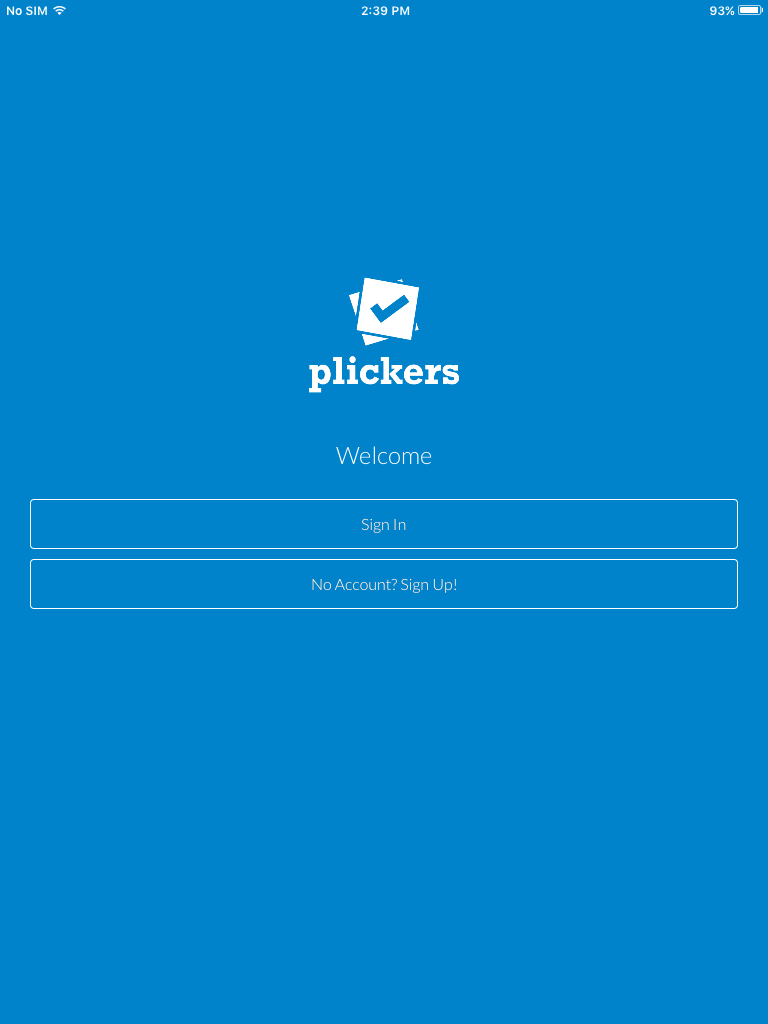 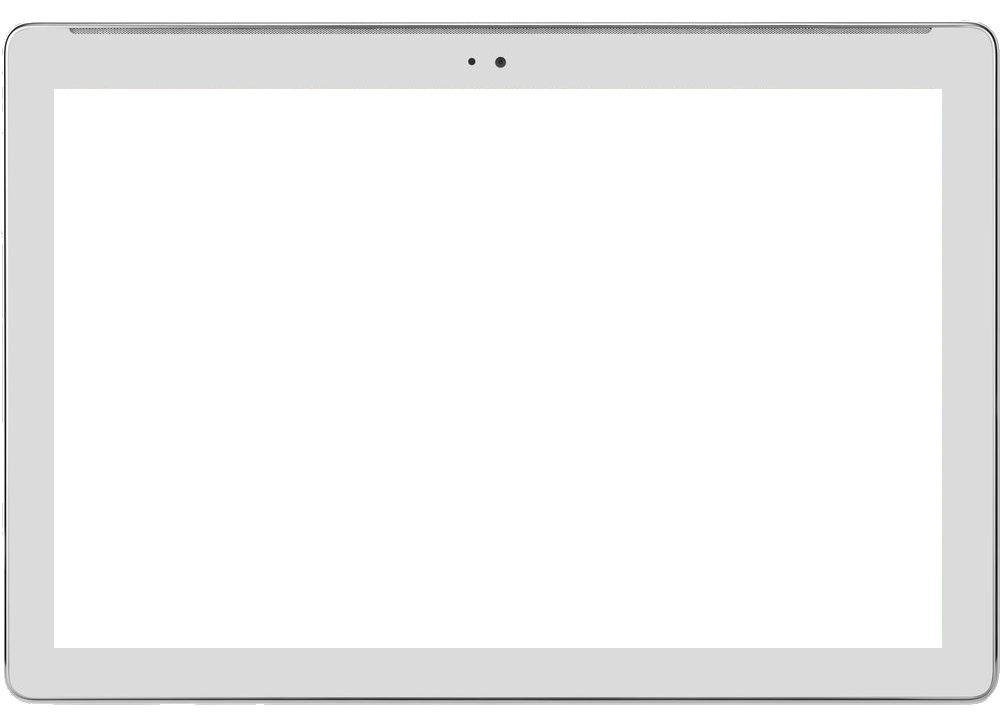 Registriraj se istim Emailom i lozinkom koji su korišteni pri registraciji na plickers.
Kada otvoriš Plickers na pametnom telefonu odaberi razred ili grupu.
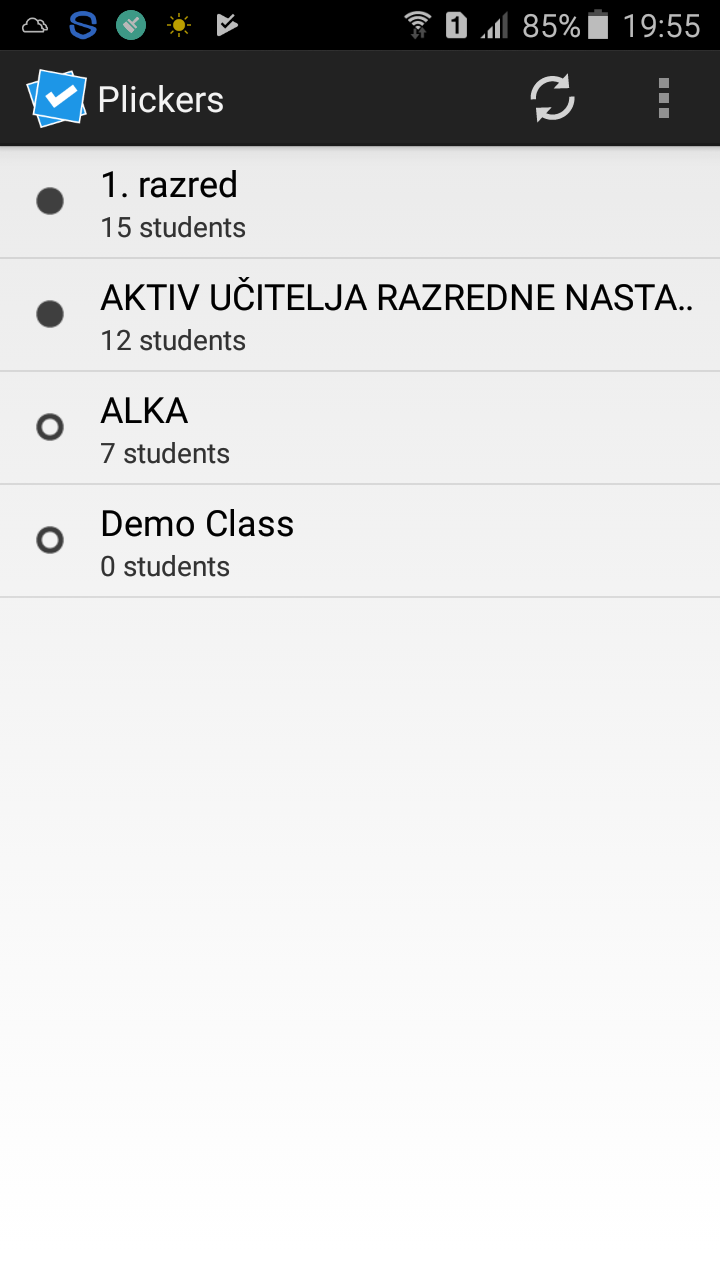 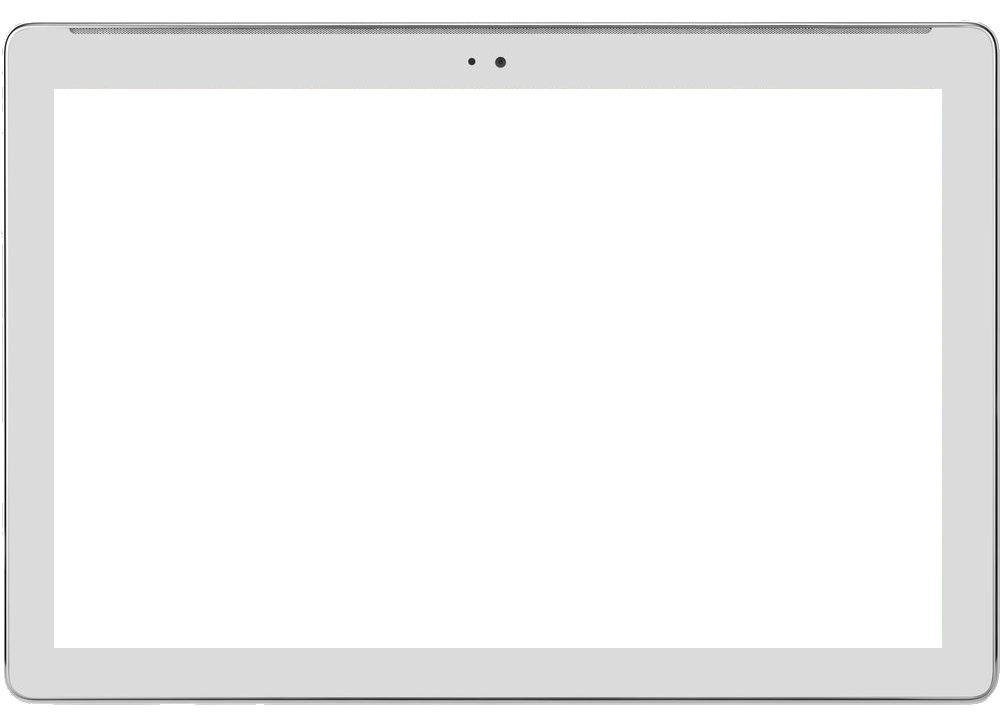 Kada otvoriš plickers na pametnom telefonu odaberi razred.
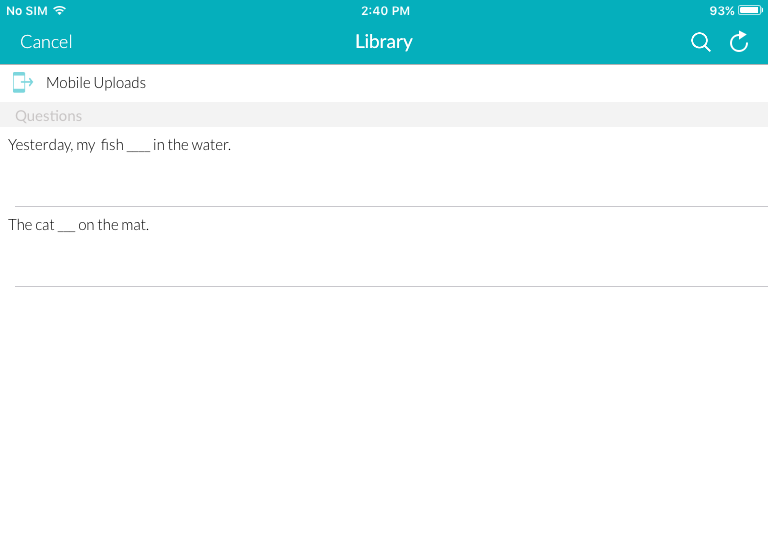 Dodirni prvo pitanje.
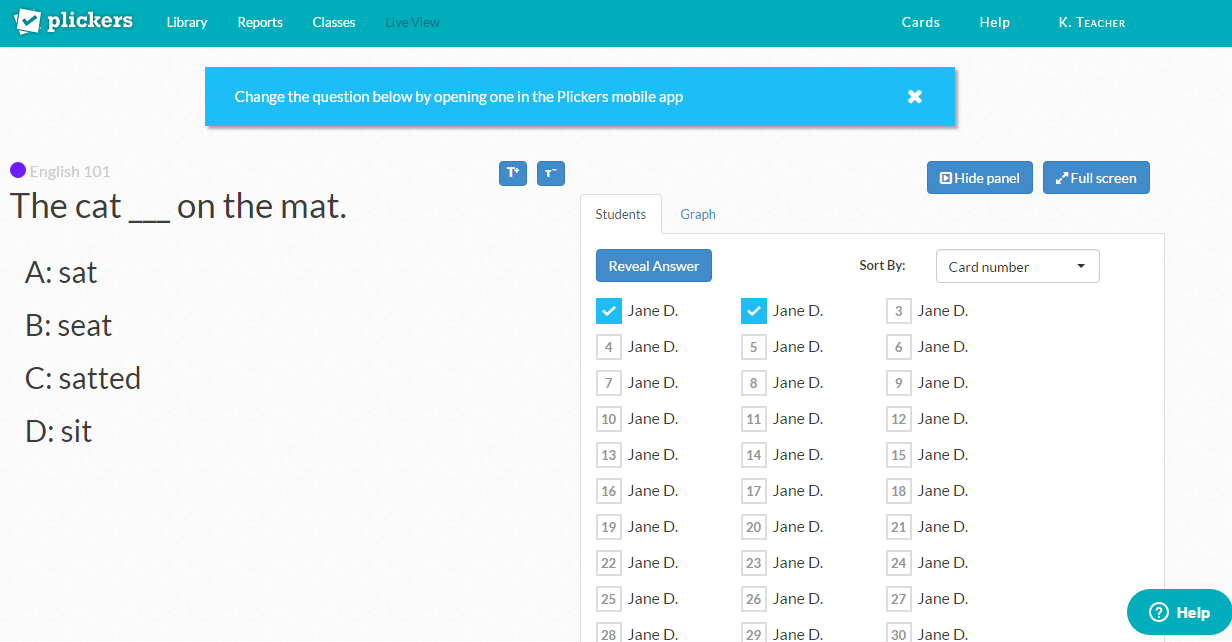 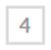 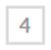 1
2
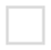 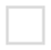 Čim se dodirne pitanje koje je na redu, njegov sadržaj će se pojaviti na zaslonu projektora.
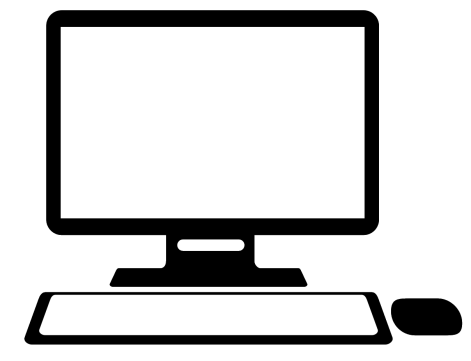 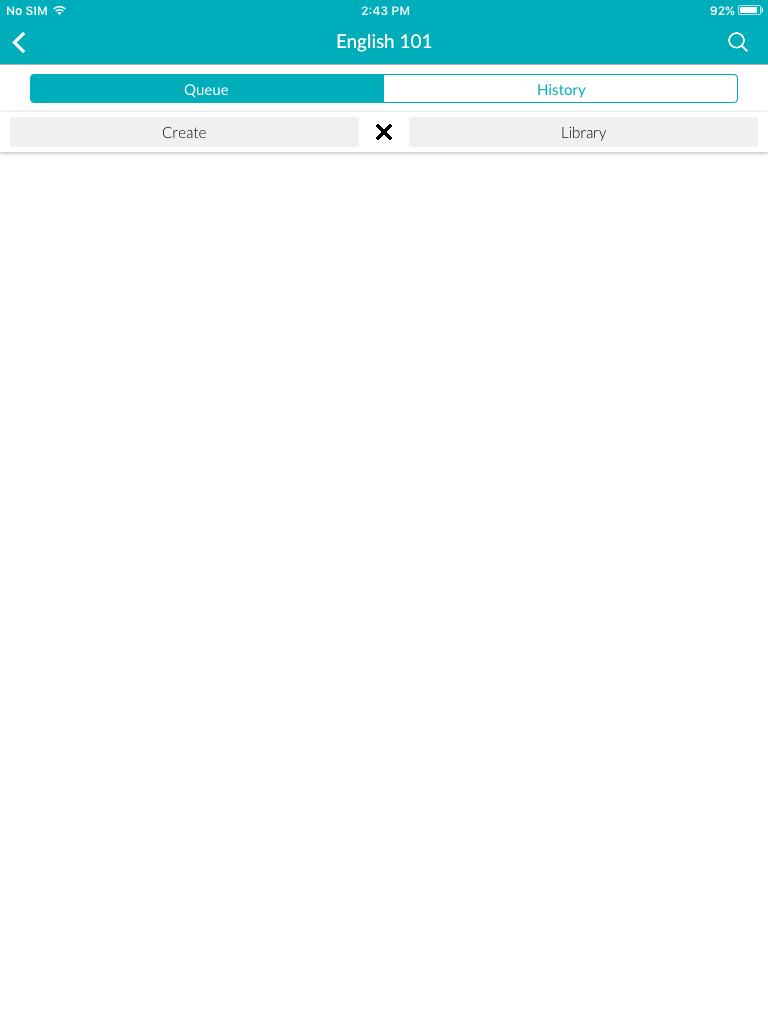 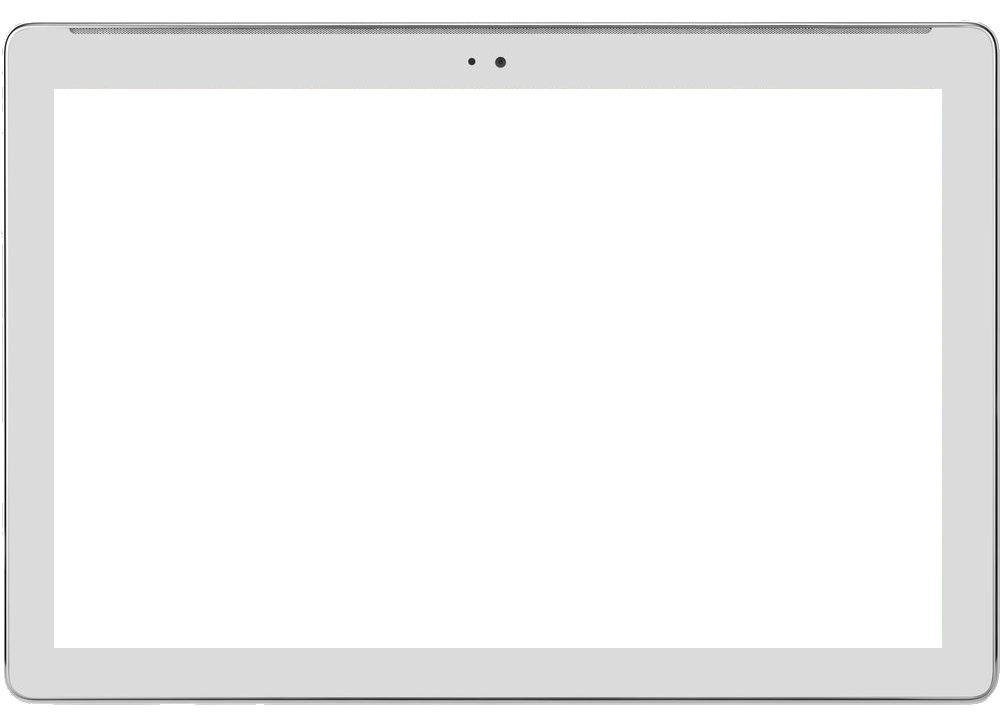 Kada prođeš sva pitanja taj prostor ostaje prazan.
Nakon završetka kviza, ankete…… možeš vidjeti statistiku odgovora.
Klikni na Reports.
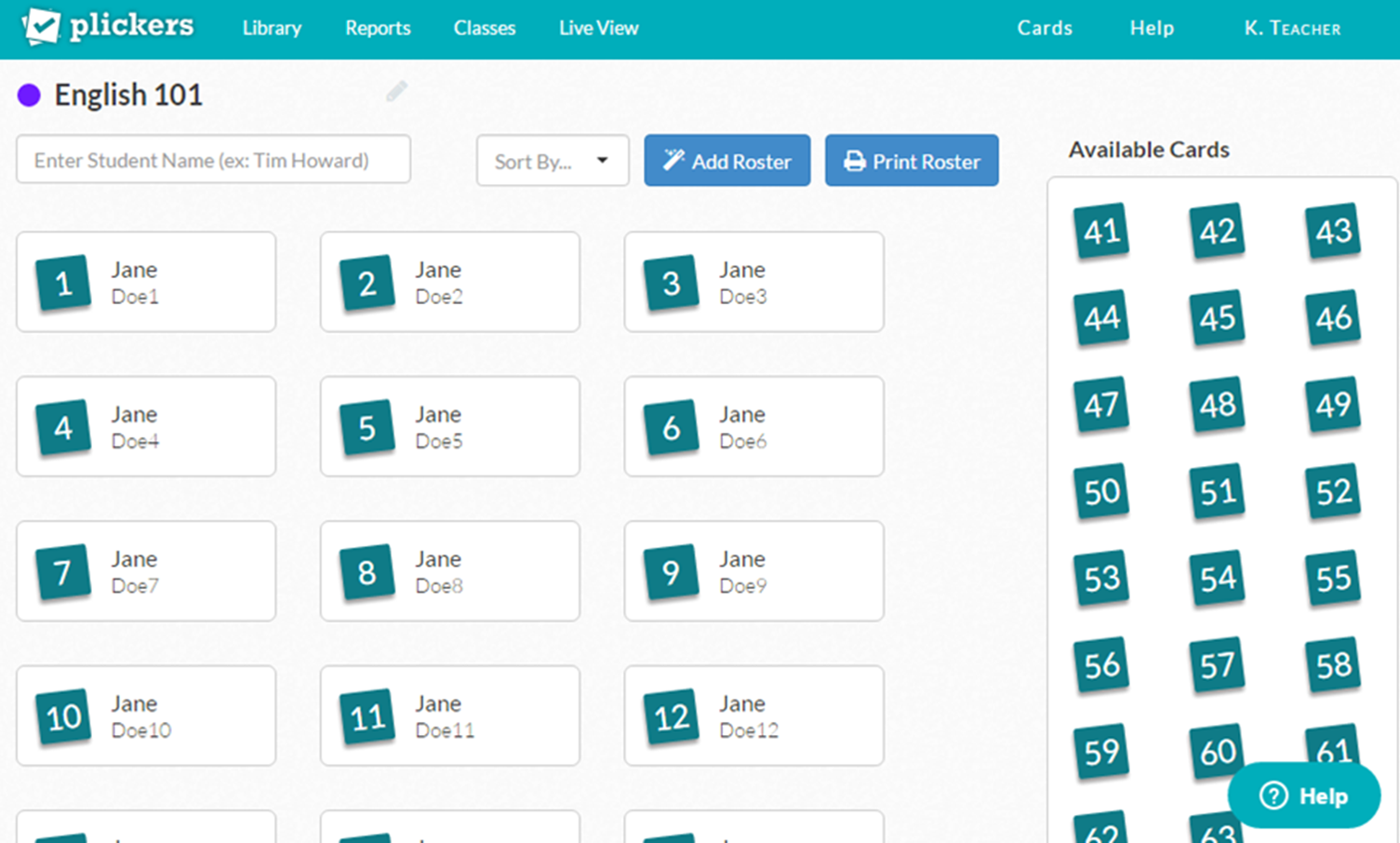 Za kraj…
Plickers je zanimljiv u nastavi. 
Učenici ga jako vole. 
Poigrajte se i uživajte sa svojim učenicima.
Za sve nejasnoće….. tu sam.
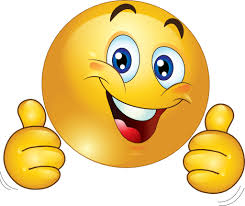 Projektni Zadatak
Izrada kratkog filma – Upute za učenike
 
Učenici će izraditi kratki film.
 
Tijek zadatka
 
1 – Učenici rade u grupama.
Svaka grupa će odabrati scenu suvremenog filma, do 5 minuta duga. 
2 – Nakon što učenici pogledaju odabranu scenu, napisat će novi dijalog, mijenjajući postojeći kako god žele (što ne znači da ga moraju potpuno promijeniti). Ovo je književni dio filmskog scenarija. Imajući na umu da svaki član grupe mora glumiti nekog lika iz scene, mogu ga prilagoditi svojim potrebama. To znači da mogu dodati ili izbaciti neki lik /likove ili im promijeniti spol. 
3 – Zatim će se učenici dogovoriti oko podjele likova, lokacije, kostima, rekvizita itd. što sve može biti prilagodjeno okolnostima i potrebama, te tko će snimati scenu. Uvježbavat će prema potrebi. 
4- Prije snimanja, učenici trebaju izraditi knjigu snimanja u podjeljenom Wordovom dokumentu (Office365) gdje će bilježiti kadar svake snimke te zvukove, glazbu itd. Dokument će djeliti sa svim članovima grupe I sa profesoricom. Dijalog filma treba biti na hrvatskom I engleskom jeziku.
Primjer knjige snimanja:
Nakon navedenog učenici  će snimati.
Poželjno je zadržati format originalne scene: paziti na plan – krupni plan, srednji plan, total i kut snimanja- kamera u razini pogleda, gornji ili donji rakurs. Ova stranica može  pomoći:
http://www.skwirk.com/p-c_s-54_u-251_t-647_c-2411/camera-shots-angles-and-movement-lighting-cinematography-and-mise-en-scene/nsw/camera-shots-angles-and-movement-lighting-cinematography-and-mise-en-scene/skills-by-text-type-film/film-overview 
Besplatno učenje
 
Skwirk nudi nastavnicima uključivanje nacionalnog sadržaja kurikuluma preko matematike, engleskog jezika, znanosti, geografije, povijesti …Prijavite se za besplatnu probnu verziju kako biste pristupili više od 18.000 resursa, uključujući videozapise, animacije, aktivnosti, procjene i radne listove.
Mnogo toga možete učiniti na Skwirku, gledanje animacija i igranje obrazovnih igara za kretanje po različitim nastavnim programima i dodjeljivanje lekcija učenicima, nekoliko priručnika koji će vam pomoći da provjerite sve to.
Zaključak
I, na kraju, ne budite razočarani ako ne obavite posao savršeno, to nikad nije uspio ni jedan učitelj. Ako postoje neuspjesi, učite od njih, ako postoje uspjesi, na njima gradite dalje.
 Hvala !
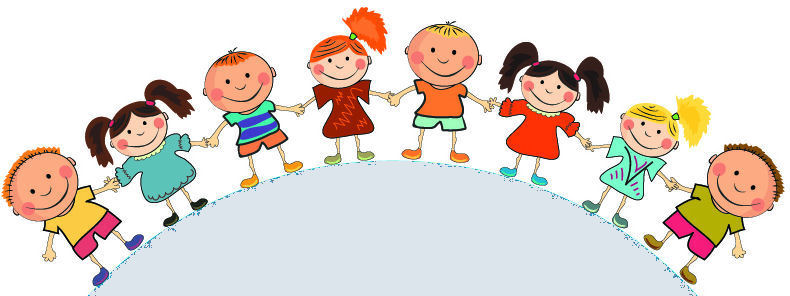